עשרת המכות
פרשת וארא
פרקים ז-ט
מדרש תנחומא: "מלך בשר ודם כשמדינה מורדת עליו, מה הוא עושה?משלח עליה גליונות ומקיפים אותה"
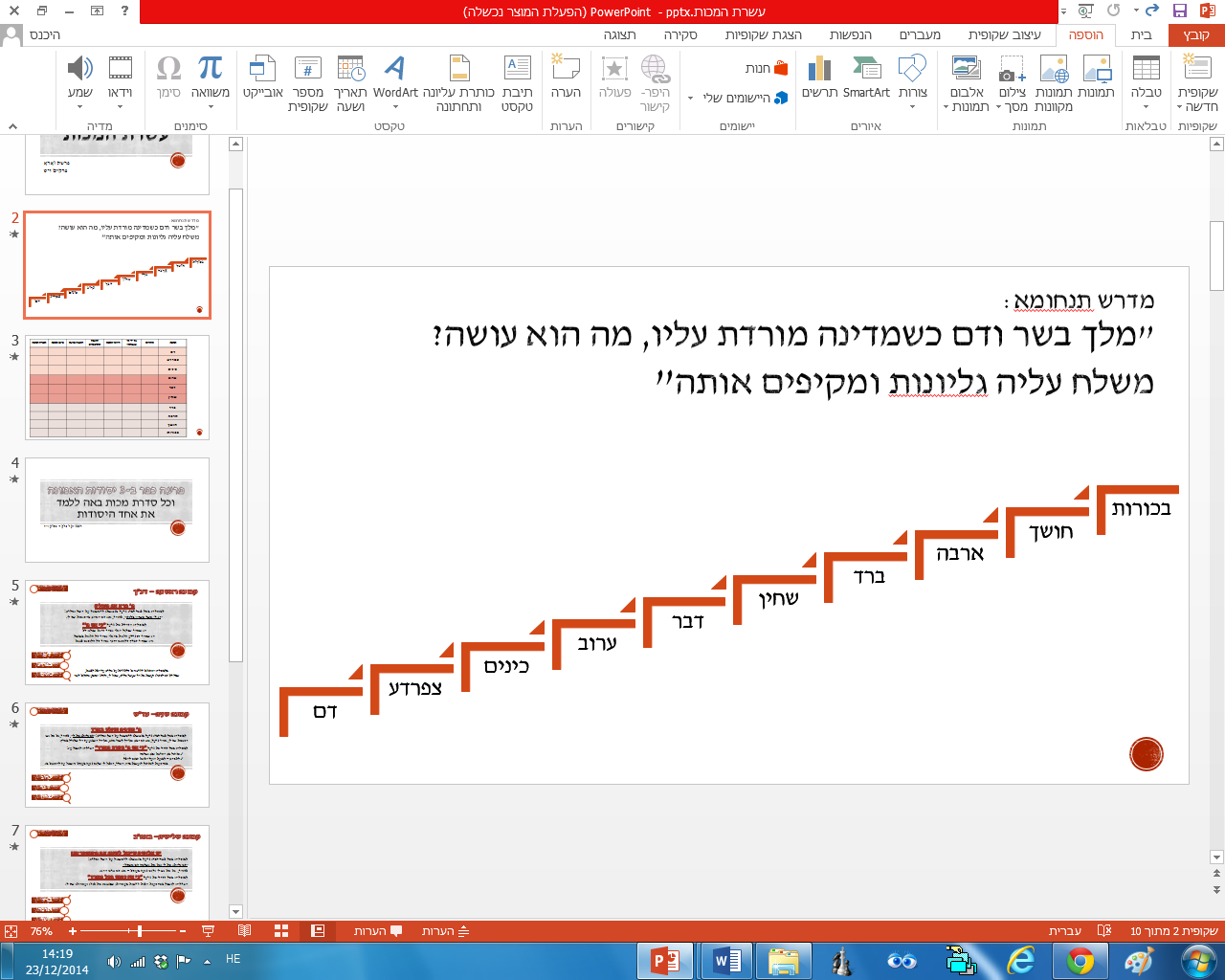 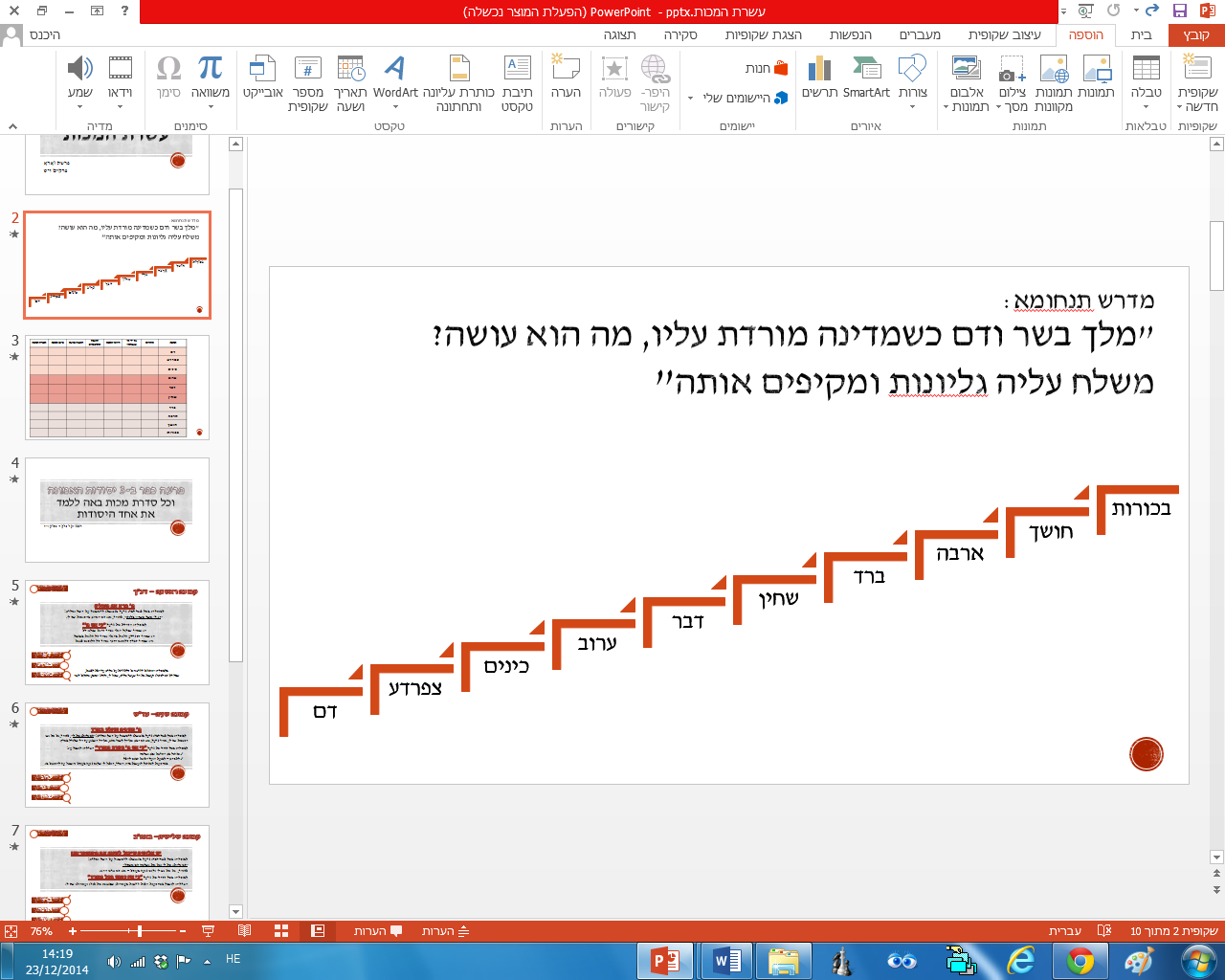 מצור
חיילים
הורג את ראשי המרד
כולא אותם בבית הכלא
מפגיז אותם בתותחים
נלחם בנשק ביולוגי
שולח הרבה חיילים
יורה חיצים
זורק עליהם נפט
שולח טרוריסטים
משמיע קולות חזקים
"כך הקב"ה בא על מצרים"
סוגר את אמת המים
פרעה כפר ב-3 יסודות האמונה וכל סדרת מכות באה ללמד את אחד היסודות
הכלי יקר פרק ז' פסוק י"ז
מציאות ה'
קבוצה ראשונה – דצ"ך
ה' ברא את העולם
קבוצה זו באה כנגד דברי פרעה בפגישתו הראשונה עם משה ואהרון: 
"מי ה' אשר אשמע בקולו", כלומר, אני לא מאמין במציאות של ה'.
קבוצה זו מלמדת את פרעה "כי אני ה'"
מי שאמר שיהיה מים- יאמר למים שיהיו דם
מי שאמר לצפרדע לחיות במים- יאמר לה לחיות ביבשה
ומי שאמר לארץ להוציא מזון- יאמר לה להוציא כינים
בקבוצה זו מצליחים החרטומים להתחרות עם אהרון עד מכת הכינים, 
שבה הם לא הצליחו לעשות את מה שעשה אהרון, שליח ה', והודו: "אצבע אלוקים היא"
השגחת ה'
קבוצה שניה– עד"ש
ה' משגיח ושולט בארץ
קבוצה זו באה כנגד דברי פרעה בפגישתו הראשונה עם משה ואהרון: "לא ידעתי את ה'", כלומר, גם אם יש 
מציאות של ה', אומר פרעה, אני לא מבין איך זה קשור אליי, איך זה משפיע על מה שקורה בארץ. 
קבוצה זו באה ללמד את פרעה "כי אני ה' בקרב הארץ" מטרה זו הושגה ע"י: 
אפליה בין מצריים ובין ישראל               .
התיזמון – קביעת מועד מסוים לבוא המכה
			באמצעות האפליה הנעשית בזמן מוגדר, מוכיח ה' שהוא פועל בעולם ומשגיח על המצויים בו.
יכולת ה'
קבוצה שלישית– באח"ב
יש אלוקים שיכול לשנות את הטבעכרצונו
קבוצה זו באה כנגד דברי פרעה בפגישתו הראשונה עם משה ואהרון: 
"לא ידעתי את ה' וגם את ישראל לא אשלח", 
כלומר,  גם אם יש ה' והוא פועל בעולם – אני לא יירא ממנו. 
קבוצה זו באה ללמד את פרעה "כי אין כמוני בכל הארץ" 
מטרה זו הושגה באמצעות מכות חריגות בעוצמתן	שביטאו את כוחו ועוצמתו של ה'.
קבוצה שלישית– באח"ב
""
במכה זו באים לידי ביטוי כל המאפיינים שפגשנו בקבוצות הקודמות:
"ובכל אלוהי מצריים אעשה שפטים אני ה'" – כנגד הקבוצה הראשונה
"ולכל בנ"י לא יחרץ כלב לשונו... למען תדעון, אשר יפלה ה' בין מצרים ובין ישראל" – כנגד הקבוצה השניה
"והיתה צעקה גדולה בכל ארץ מצרים אשר כמוהו לא נהייתה וכמוהו לא תוסיף" – כנגד הקבוצה השלישית
.
מכת דם פרק ז'  פסוקים י"ד- כ"ה
תיאור המכה
על ידי מי נעשתה?
התראה
כל המים במצרים נהפכו לדם
אהרן מכה 
את היאור במטה
בבוקר כשפרעה 
לבדו ביאור
הדגים ביאור מתו
היאור הסריח
ואין מים לשתות
"לֵךְ אֶל-פַּרְעֹה בַּבֹּקֶר, הִנֵּה יֹצֵא הַמַּיְמָה, וְנִצַּבְתָּ לִקְרָאתוֹ, עַל-שְׂפַת הַיְאֹר" (ט"ו)
"וְאָמַרְתָּ אֵלָיו, יְהוָה אֱלֹהֵי הָעִבְרִים שְׁלָחַנִי אֵלֶיךָ לֵאמֹר, שַׁלַּח אֶת-עַמִּי, וְיַעַבְדֻנִי בַּמִּדְבָּר" (ט"ז)
"אֱמֹר אֶל-אַהֲרֹן קַח מַטְּךָ וּנְטֵה-יָדְךָ עַל-מֵימֵי מִצְרַיִם... וְיִהְיוּ-דָם" (י"ט)
"הִנֵּה אָנֹכִי מַכֶּה בַּמַּטֶּה אֲשֶׁר-בְּיָדִי, עַל-הַמַּיִם אֲשֶׁר בַּיְאֹר--וְנֶהֶפְכוּ לְדָם" (י"ז)
"וְהַדָּגָה אֲשֶׁר-בַּיְאֹר מֵתָה, וַיִּבְאַשׁ הַיְאֹר, וְלֹא-יָכְלוּ מִצְרַיִם, לִשְׁתּוֹת מַיִם מִן-הַיְאֹר" (כ"א)
"וְהָיָה דָם בְּכָל-אֶרֶץ מִצְרַיִם, וּבָעֵצִים וּבָאֲבָנִים" (י"ט)
מכת דם פרק ז'  פסוקים י"ד- כ"ה
סיום המכה
תגובת פרעה
תגובת
החרטומים
המכה הוסרה 
אחרי 7 ימים
"ויחזק לב פרעה"
החרטומים הופכים מים לדם
הסרת המכה
תחילת המכה
"וַיַּעֲשׂוּ-כֵן חַרְטֻמֵּי מִצְרַיִם, בְּלָטֵיהֶם" (כ"ב)
"וַיִּמָּלֵא שִׁבְעַת יָמִים" (כ"ה)
"וַיֶּחֱזַק לֵב-פַּרְעֹה וְלֹא-שָׁמַע אֲלֵהֶם, כַּאֲשֶׁר דִּבֶּר ה' וַיִּפֶן פַּרְעֹה, וַיָּבֹא אֶל-בֵּיתוֹ; וְלֹא-שָׁת לִבּוֹ, גַּם-לָזֹאת" (כ"ב-כ"ג)
מכת דם פרק ז'  פסוקים י"ד- כ"ה
מטרת המכה
"בְּזֹאת תֵּדַע
 כִּי אֲנִי ה' "

ה' הוא האלוקים, לא פרעה 
ולא הנילוס
מציאות ה'
מכת צפרדע פרק ז' פסוקים כ"ו- כ"ט,  פרק ח' פס' א'- י"א
תיאור המכה
על ידי מי נעשתה?
התראה
הצפרדעים נכנסו 
לכל מקום: 
במיטות, בתנורים ובאוכל
אהרן מכה 
את היאור
במטה
בארמון
כשפרעה עם שריו ועבדיו
"וְעָלוּ וּבָאוּ בְּבֵיתֶךָ, וּבַחֲדַר מִשְׁכָּבְךָ וְעַל-מִטָּתֶךָ; 
וּבְבֵית עֲבָדֶיךָ וּבְעַמֶּךָ, וּבְתַנּוּרֶיךָ וּבְמִשְׁאֲרוֹתֶיךָ. 
וּבְכָה וּבְעַמְּךָ, וּבְכָל-עֲבָדֶיךָ--יַעֲלוּ, הַצְפַרְדְּעִים" (כ"ח-כ"ט)
"וַיֵּט אַהֲרֹן אֶת-יָדוֹ, עַל מֵימֵי מִצְרָיִם; וַתַּעַל, הַצְּפַרְדֵּעַ, וַתְּכַס, אֶת-אֶרֶץ מִצְרָיִם" (ב')
"בֹּא אֶל-פַּרְעֹה; וְאָמַרְתָּ אֵלָיו, כֹּה אָמַר ה' שַׁלַּח אֶת-עַמִּי, וְיַעַבְדֻנִי" (כ"ו)
מכת צפרדע פרק ז' פסוקים כ"ו- כ"ט,  פרק ח' פס' א'- י"א
סיום המכה
תגובת פרעה
תגובת פרעה
הסופית
תגובת החרטומים
משה מתפלל לה'
מבקש ממשה ומאהרן שיתפללו לה' שהמכה תסור
מכביד את ליבו 
(כמו שה' אמר מראש)
החרטומים מצליחים להעלות צפרדעים
ולמחרת
 הצפרדעים מתות
ונערמות בערימות 
שמעלות ריח נורא
"וַיֹּאמֶר, לְמָחָר; 
וַיֹּאמֶר, כִּדְבָרְךָ--לְמַעַן תֵּדַע, כִּי אֵין כַּה' אֱלֹקינוּ.  
וְסָרוּ הַצְפַרְדְּעִים, מִמְּךָ וּמִבָּתֶּיךָ, וּמֵעֲבָדֶיךָ, וּמֵעַמֶּךָ:  רַק בַּיְאֹר תִּשָּׁאַרְנָה" (ו'-ז')
"וַיִּצְעַק מֹשֶׁה אֶל ה' עַל דְּבַר הַצְפַרְדְּעִים אֲשֶׁר שָׂם לְפַרְעֹה. 
 וַיַּעַשׂ ה' כִּדְבַר מֹשֶׁה; וַיָּמֻתוּ הַצְפַרְדְּעִים" (ח'-ט')
"הַעְתִּירוּ אֶל ה' וְיָסֵר הַצְפַרְדְּעִים מִמֶּנִּי וּמֵעַמִּי; וַאֲשַׁלְּחָה אֶת הָעָם וְיִזְבְּחוּ" (ד')
"וַיַּעֲשׂוּ-כֵן הַחַרְטֻמִּים בְּלָטֵיהֶם; וַיַּעֲלוּ אֶת הַצְפַרְדְּעִים עַל אֶרֶץ מִצְרָיִם" (ג')
"וַיֹּאמֶר מֹשֶׁה לְפַרְעֹה, הִתְפָּאֵר עָלַי, לְמָתַי אַעְתִּיר לְךָ " (ד')
"וַיִּצְבְּרוּ אֹתָם, חֳמָרִם חֳמָרִם; וַתִּבְאַשׁ, הָאָרֶץ" (י')
"וַיַּרְא פַּרְעֹה, כִּי הָיְתָה הָרְוָחָה, וְהַכְבֵּד אֶת-לִבּוֹ, וְלֹא שָׁמַע אֲלֵהֶם:  כַּאֲשֶׁר, דִּבֶּר ה'" (י"א)
מכת צפרדע פרק ז' פסוקים כ"ו- כ"ט,  פרק ח' פס' א'- י"א
מטרת המכה
ה' שולט 
בכל מקום,
אין מקום 
שה' לא נמצא בו
מציאות ה'
מכת כינים   פרק ח' פס' י"ב-ט"ו
תיאור המכה
על ידי מי נעשתה?
התראה
כל עפר מצרים 
הפך לכינים 
שעלו על 
המצרים והבהמות
אהרן מכה 
את העפר
במטה
אין
"וַיֵּט אַהֲרֹן אֶת יָדוֹ בְמַטֵּהוּ וַיַּךְ אֶת-עֲפַר הָאָרֶץ, וַתְּהִי הַכִּנָּם בָּאָדָם וּבַבְּהֵמָה" (י"ג)
מכת כינים   פרק ח' פס' י"ב-ט"ו
סיום המכה
תגובת פרעה
תגובת החרטומים
הוסרה 
אחרי 7 ימים
"ויחזק לב פרעה"
לא מצליחים לברוא כינים
ומודים: 
"אצבע אלוקים 
היא"
המכה מאת ה'
"וַיַּעֲשׂוּ-כֵן הַחַרְטֻמִּים בְּלָטֵיהֶם לְהוֹצִיא אֶת הַכִּנִּים, וְלֹא יָכֹלוּ... 
וַיֹּאמְרוּ הַחַרְטֻמִּם אֶל-פַּרְעֹה, אֶצְבַּע אֱלֹהִים הִוא" (י"ד-ט"ו)
"וַיֶּחֱזַק לֵב-פַּרְעֹה וְלֹא-שָׁמַע אֲלֵהֶם" (ט"ו)
מכת כינים   פרק ח' פס' י"ב-ט"ו
מטרת המכה
ה' שולט 
על יצירת החיים

ה' שולט
אפילו בדבר קטן
מציאות ה'
מכת ערוב פרק ח'  פסוקים ט"ז- כ"ח
תיאור המכה
על ידי מי נעשתה?
התראה
"והפליתי"- הבדלה
החיות פוגעות 
רק במצרים, 
אך לא בארץ גושן- מקום מגורי 
בני ישראל
הקב"ה
בבוקר כשפרעה 
לבדו ביאור
"הַשְׁכֵּם בַּבֹּקֶר וְהִתְיַצֵּב לִפְנֵי פַרְעֹה הִנֵּה יוֹצֵא הַמָּיְמָה; 
וְאָמַרְתָּ אֵלָיו, כֹּה אָמַר יְהוָה, שַׁלַּח עַמִּי, וְיַעַבְדֻנִי." (ט"ז)
"וְהִפְלֵיתִי בַיּוֹם הַהוּא אֶת-אֶרֶץ גֹּשֶׁן, אֲשֶׁר עַמִּי עֹמֵד עָלֶיהָ, לְבִלְתִּי הֱיוֹת שָׁם עָרֹב" (י"ח)
"הִנְנִי מַשְׁלִיחַ בְּךָ... אֶת-הֶעָרֹב" (י"ז)
מכת ערוב פרק ח'  פסוקים ט"ז- כ"ח
סיום המכה
תגובת פרעה
הסופית
תגובת פרעה הראשונה
"ויסר הערוב"
החיות נעלמות כדי שלא יוכלו להנות מהעורות
"ויכבד פרעה את ליבו גם בפעם הזאת"
לא קיים את הבטחתו
1. תקריבו קורבנות במצרים
2.בסוף מסכים 
במדבר בתנאי 
שלא יתרחקו
"וַיֹּאמֶר פַּרְעֹה, אָנֹכִי אֲשַׁלַּח אֶתְכֶם וּזְבַחְתֶּם לַיהוָה אֱלֹהֵיכֶם בַּמִּדְבָּר—
רַק הַרְחֵק לֹא-תַרְחִיקוּ, לָלֶכֶת; הַעְתִּירוּ, בַּעֲדִי" (כ"א)
"וַיֹּאמֶר מֹשֶׁה, לֹא נָכוֹן לַעֲשׂוֹת כֵּן, כִּי תּוֹעֲבַת מִצְרַיִם נִזְבַּח...
דֶּרֶךְ שְׁלֹשֶׁת יָמִים, נֵלֵךְ בַּמִּדְבָּר" (כ"ב-כ"ג)
"וַיַּכְבֵּד פַּרְעֹה אֶת לִבּוֹ, גַּם בַּפַּעַם הַזֹּאת וְלֹא שִׁלַּח אֶת הָעָם" (כ"ח)
"וַיָּסַר הֶעָרֹב מִפַּרְעֹה מֵעֲבָדָיו וּמֵעַמּוֹ לֹא נִשְׁאַר אֶחָד" (כ"ז)
"לְכוּ זִבְחוּ לֵאלֹקיכֶם בָּאָרֶץ" (כ"א)
מכת ערוב פרק ח'  פסוקים ט"ז- כ"ח
מטרת המכה
"אֲנִי ה' 
בְּקֶרֶב הָאָרֶץ"

ה' שולט בארץ וגזירתו מתקיימת
השגחת ה'